Sharing Colorado’s Unique Collections
The Landscape – Opportunities and Challenges
Who Are the Players…
Types of Institutions
Archives
Public Libraries
Museums
Consortia
Universities & ARLs
Community Colleges
Government Agencies
Special Libraries
K-12
Consortia & Societies
CO Alliance
Marmot
CLiC
CSL
CWAM
SRMA
…
What Are the Tools…
CMS/DAM
CONTENTdm
Dspace
DigiTool
Fedora
File Maker Pro
Content Pro
Islandora
Omeka
Past Perfect
Locally Developed
Existing Collections
ADR
Digital Commons
Marmot (in the works)
AspenCat
CHNC
…
C
L
C
L
L
ADR
Islandora
MARMOT
C
CMS/DAM
L
L
Digital Commons
Aggregator
w/wo discovery layer
SobekCM
CONTENTdm
CONTENTdm
DigiTool
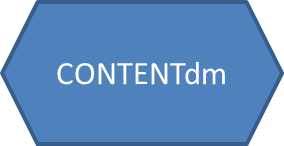 Digitool
CONTENTdm
DPLA
?
DPLA API
C
L
ADR
Islandora
L
CMS/DAM
L
C
C
MARMOT
Digital Commons
Aggregator
w/wo discovery layer
SobekCM
CONTENTdm
CONTENTdm
DigiTool
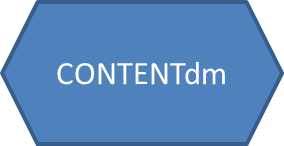 Digitool
CONTENTdm
DPLA
?
DPLA API
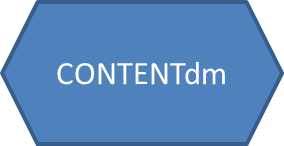 ADR
Islandora
Mountain West Digital Library
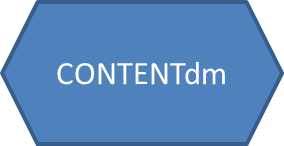 Digital Commons
CONTENTdm
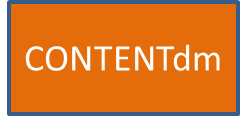 ?
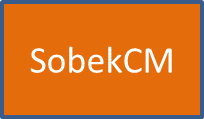 DPLA
?
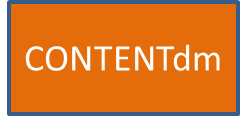